Plumas Emergency Forest Restoration Team (EFoRT)
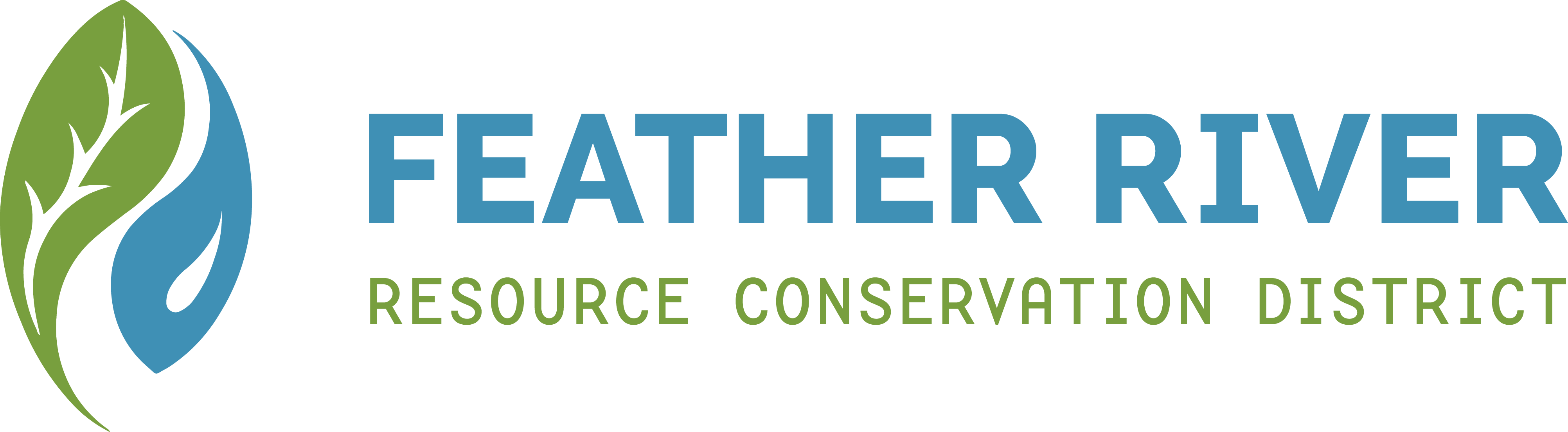 [Speaker Notes: Michael]
What is the EFoRT?
Established through the “California Wildfire and Forest Resilience Action Plan” (January 2021)
Action Item 1.14- “CALFIRE and other State agencies will explore the potential for developing emergency forest restoration teams to assist small landowners impacted by wildfires with funding and expertise to restore their properties and help prevent further damage to life, property and natural resources”
This Photo by Unknown Author is licensed under CC BY-SA
[Speaker Notes: Michael

Plumas effort is second in the state, being established concurrently with Eldorado/ Caldor. Another EFRT style initiative is being established in Alpine county. State estimates a need for 8 EFRTs by 2023. We are the guinea pig for this project]
EFoRT Partners
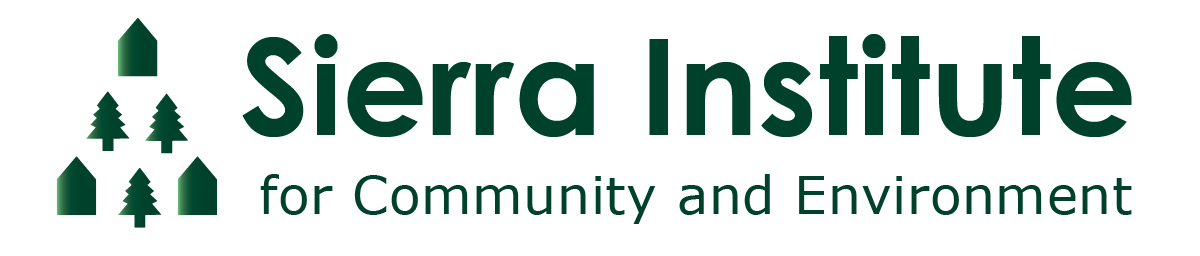 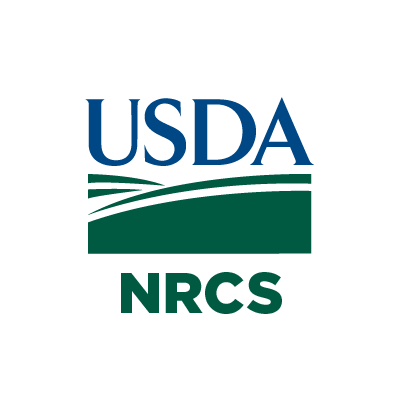 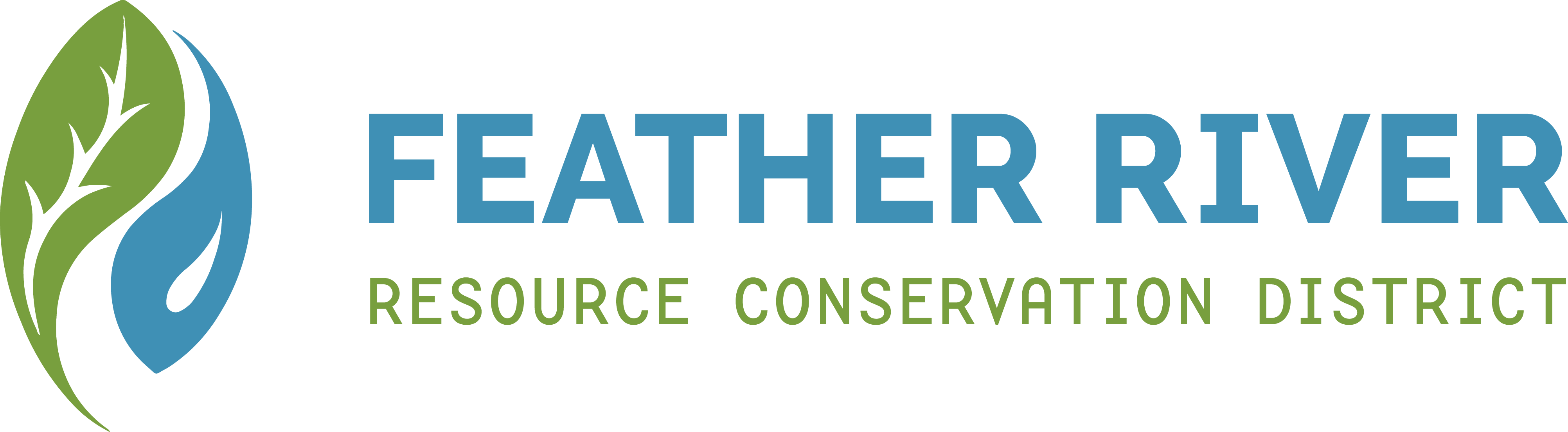 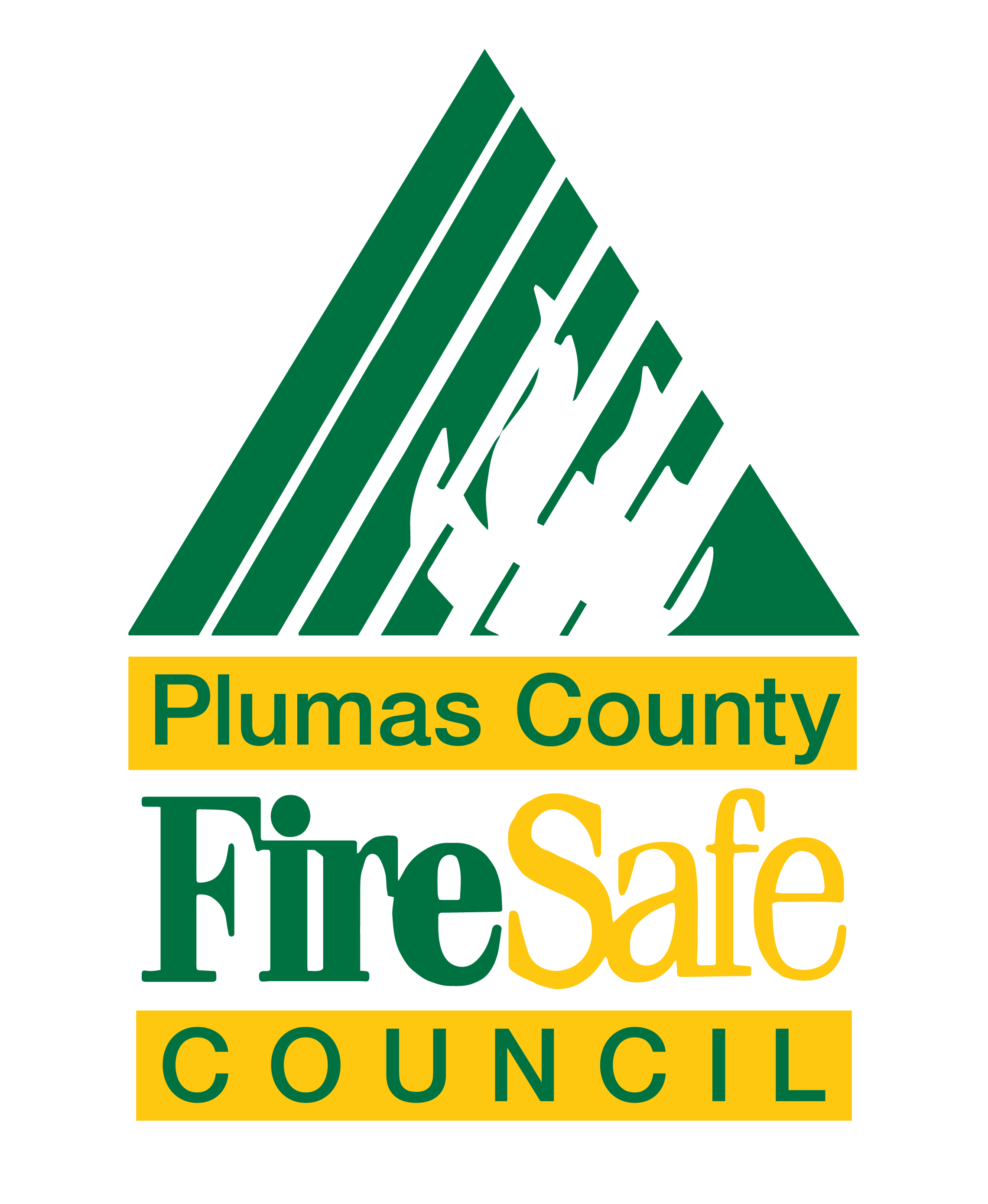 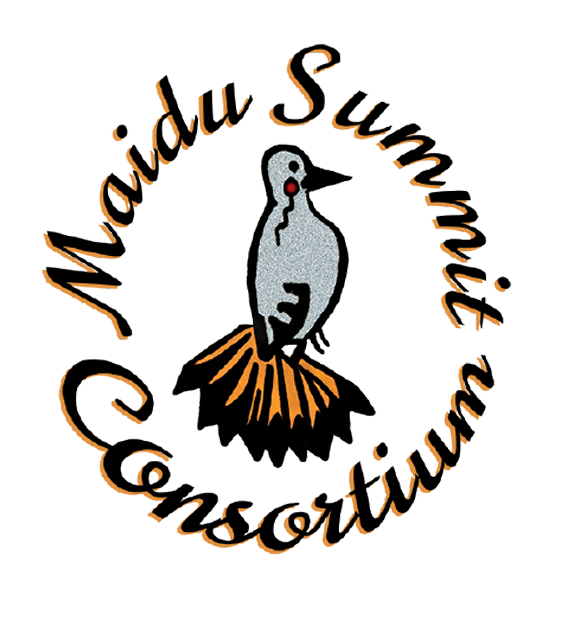 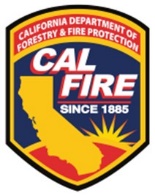 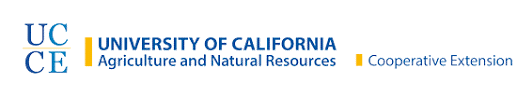 [Speaker Notes: Michael

Funded through CALFIRE, the project works because it is planned locally, by Plumas based groups.]
Scope of Work
Analyze NIPF lands to assess fire severity

Outreach and education 

Develop forest restoration plans

CEQA compliance

Site preparation and fuel reduction

Address wood utilization and green waste removal

Reforestation 

Follow- up release treatments

Efficacy monitoring
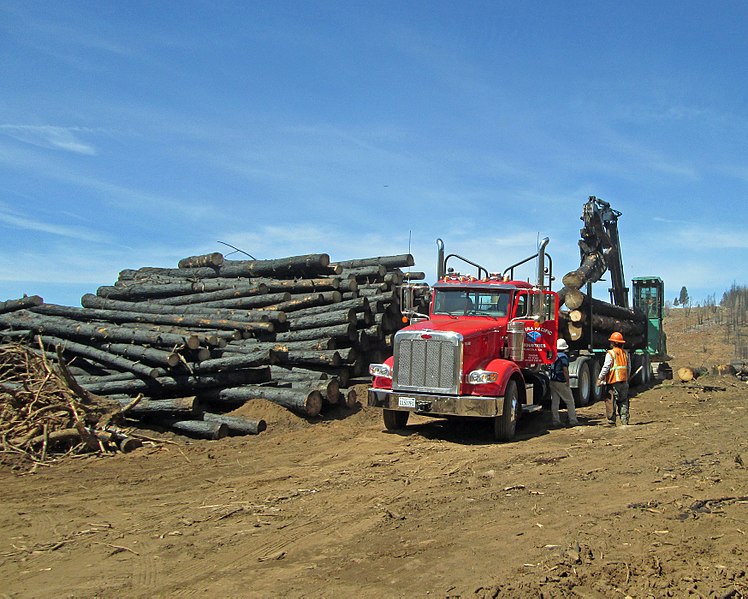 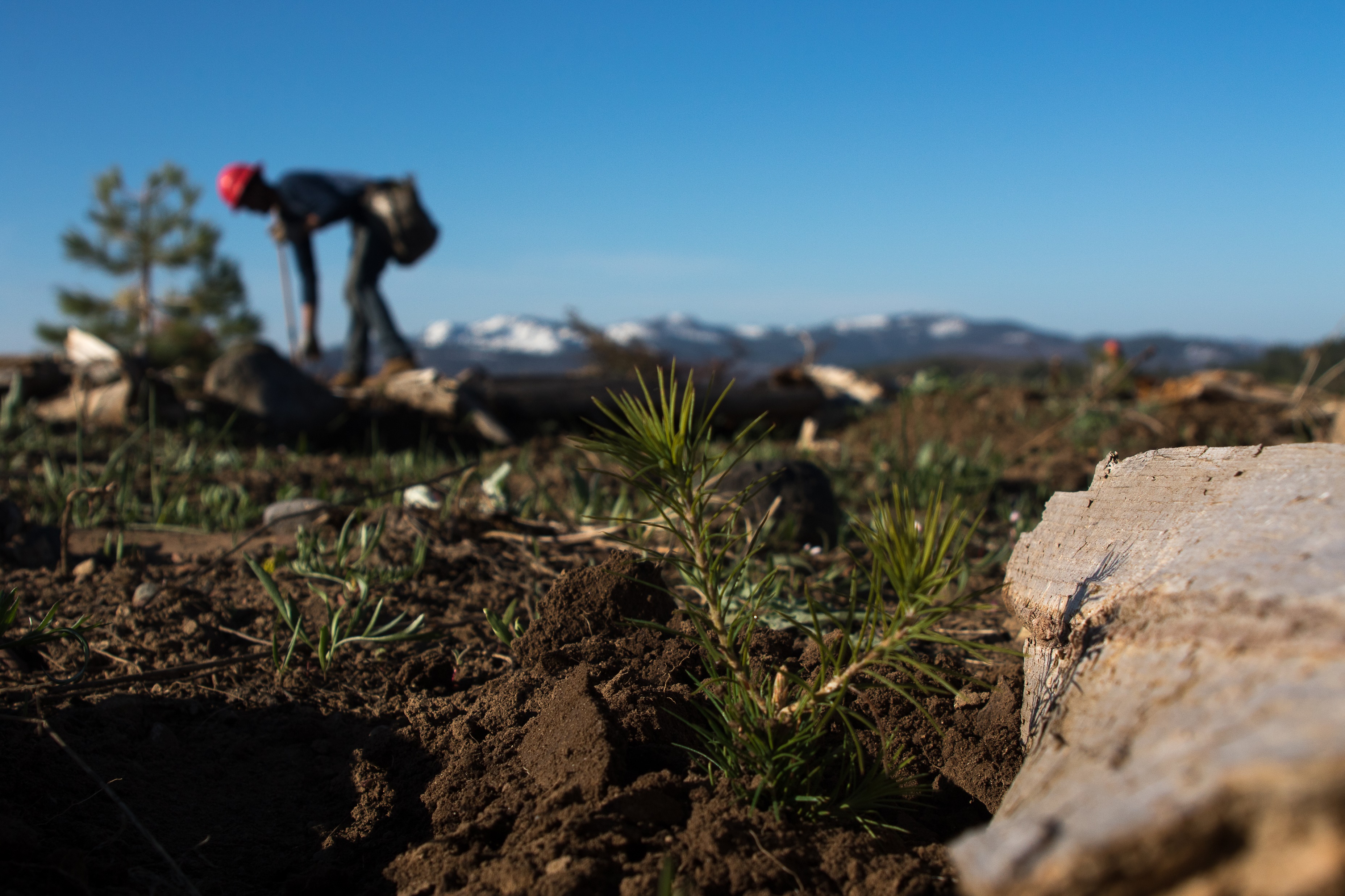 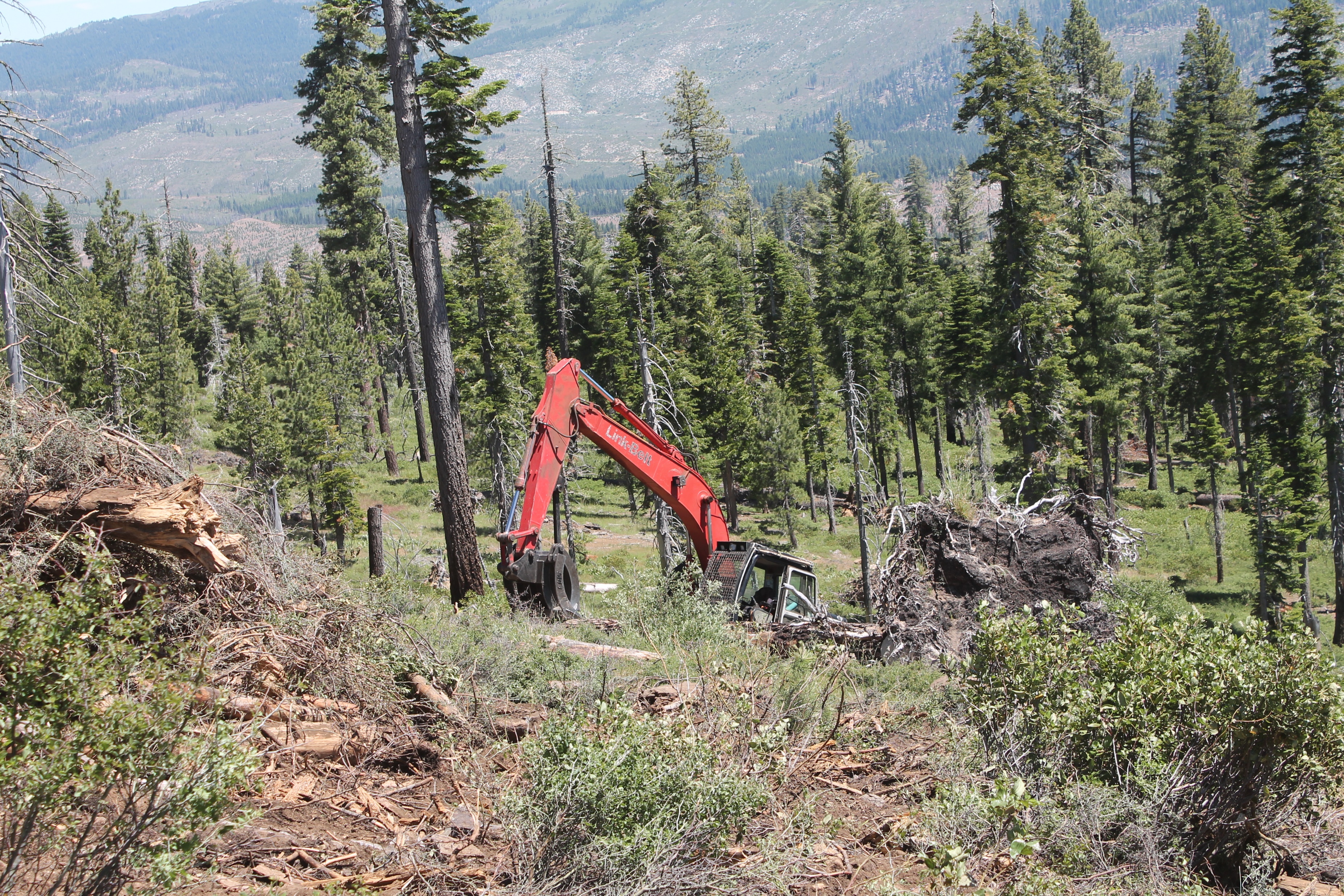 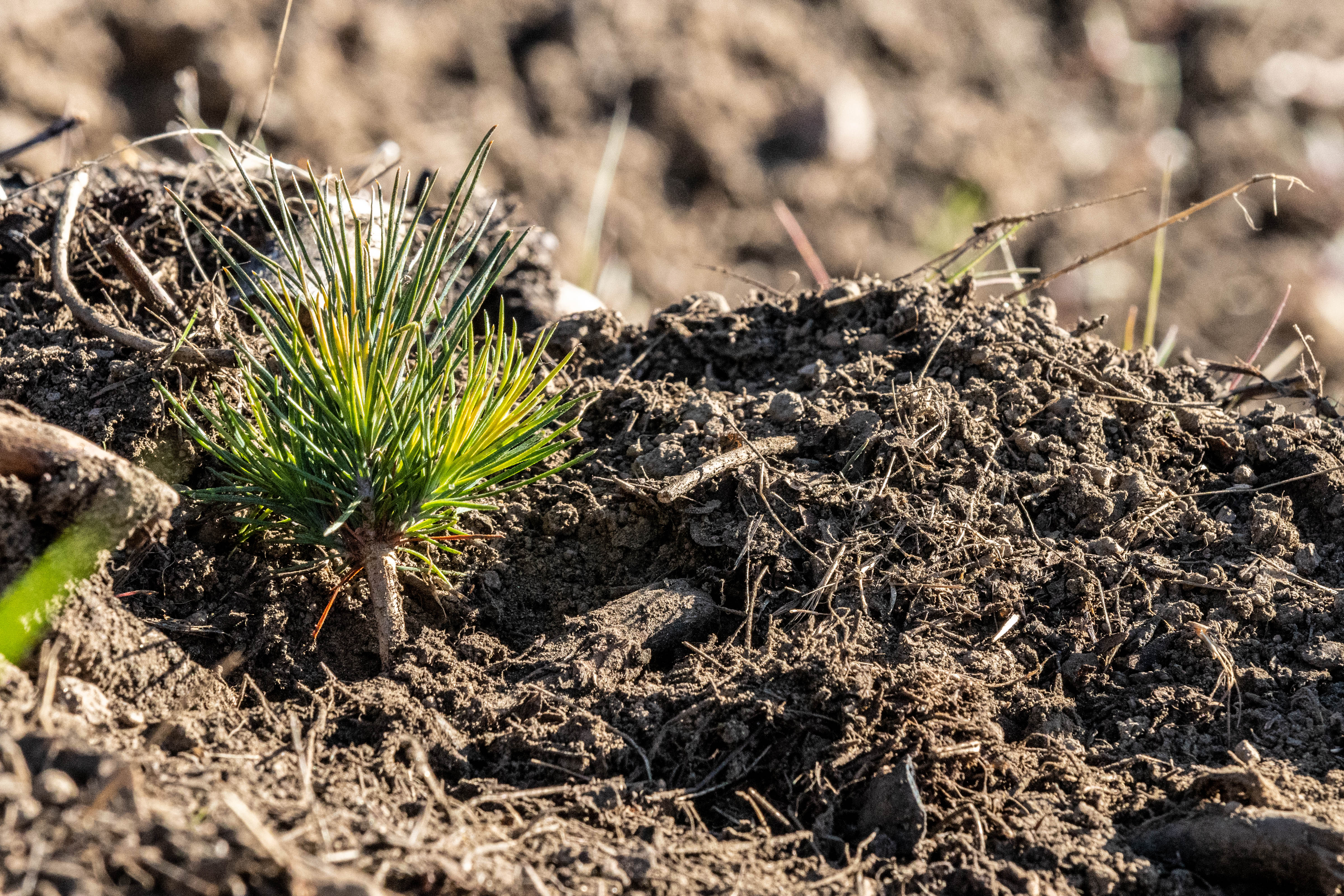 [Speaker Notes: Michael]
Complexity
EFoRT will work with individual landowners to create landowner specific restoration plans

Landowners can work with Registered Professional Foresters and EFoRT to select restoration treatments appropriate to their lands

EFoRT will coordinate between landowners and partners to address timing and delivery of work. 

Multi-year Process
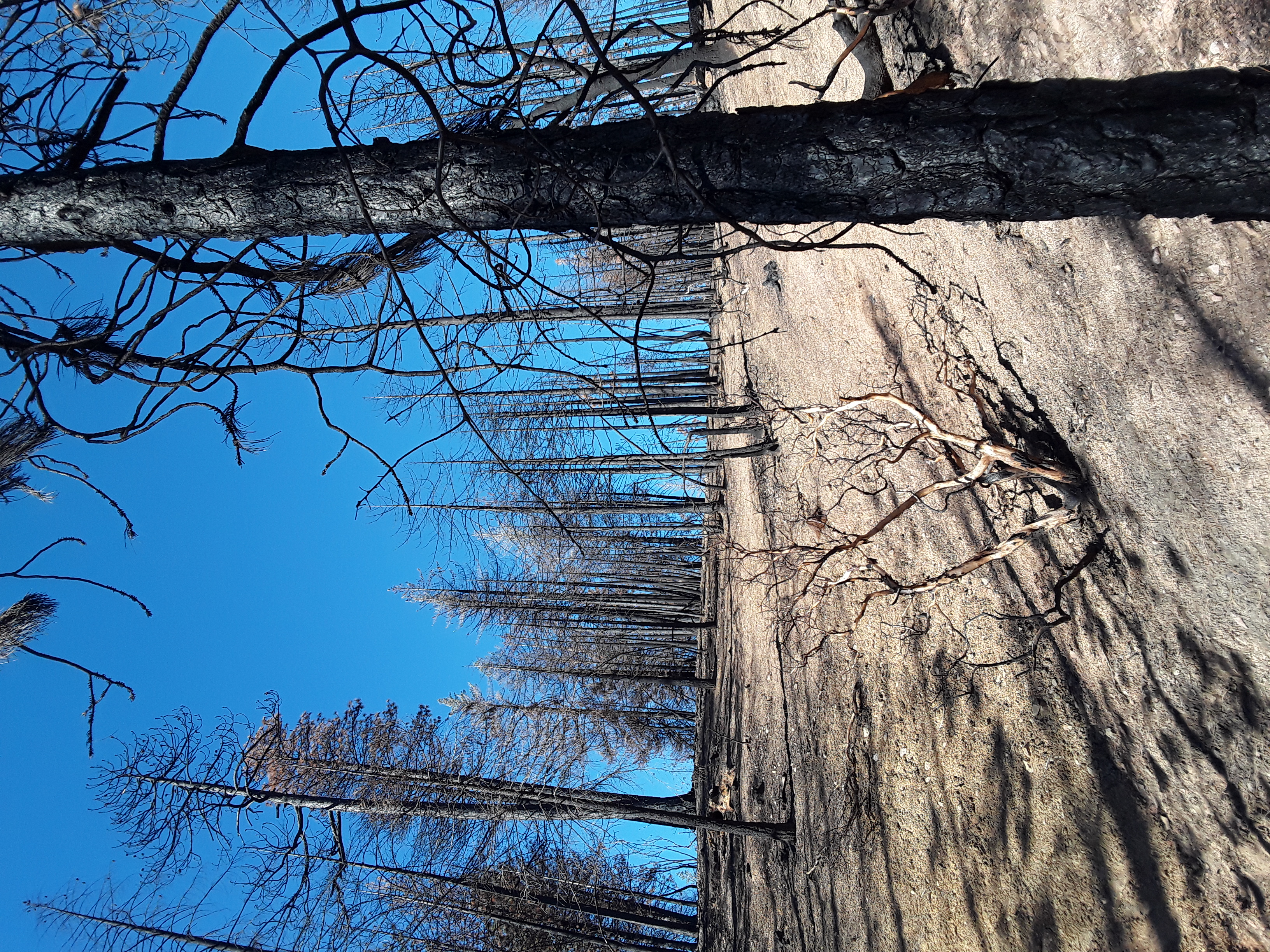 [Speaker Notes: Michael]
Eligibility
Non-Industrial Private Forest Landowners

Located within Plumas County

Within footprint of 2020/ 2021 Wildfires (North Complex, Beckwourth, Sheep, Dixie) 

Priorities: WUI, Proximity to Communities and Infrastructure, Fire Severity

No work within 100 ft defensible space
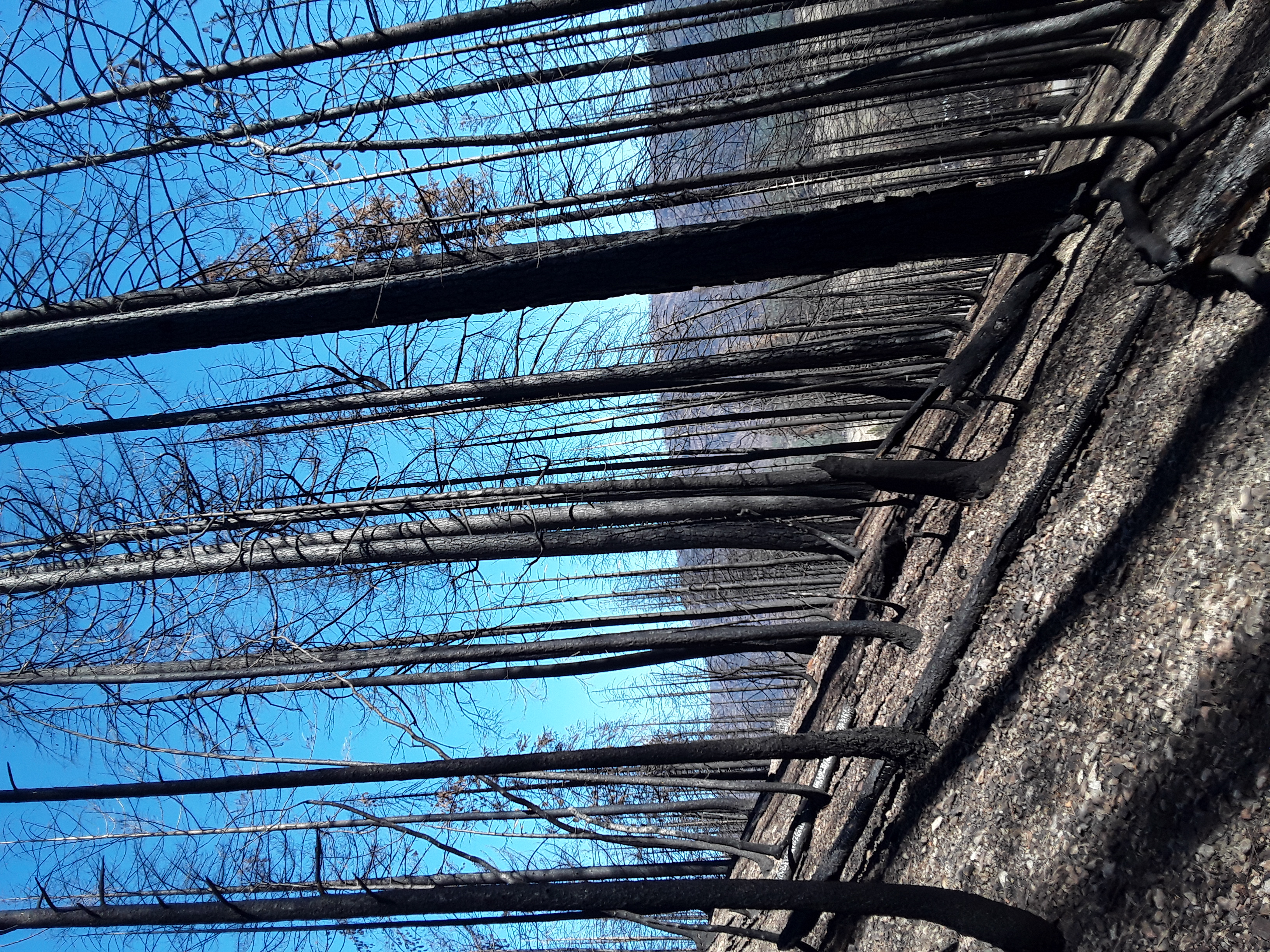 High severity burn post Dixie on NIPF near Indian Valley
[Speaker Notes: Julia

NIPF – individual, group, tribal entity 
We identified 19,730 acres of NIPF burned at moderate to high severity within the fire perimeter 
WUI priority: Wildland urban interface, offer more protection against future fires]
Two Ways to Fund Projects

Cap-Rate Reimbursements

Managed Contracts
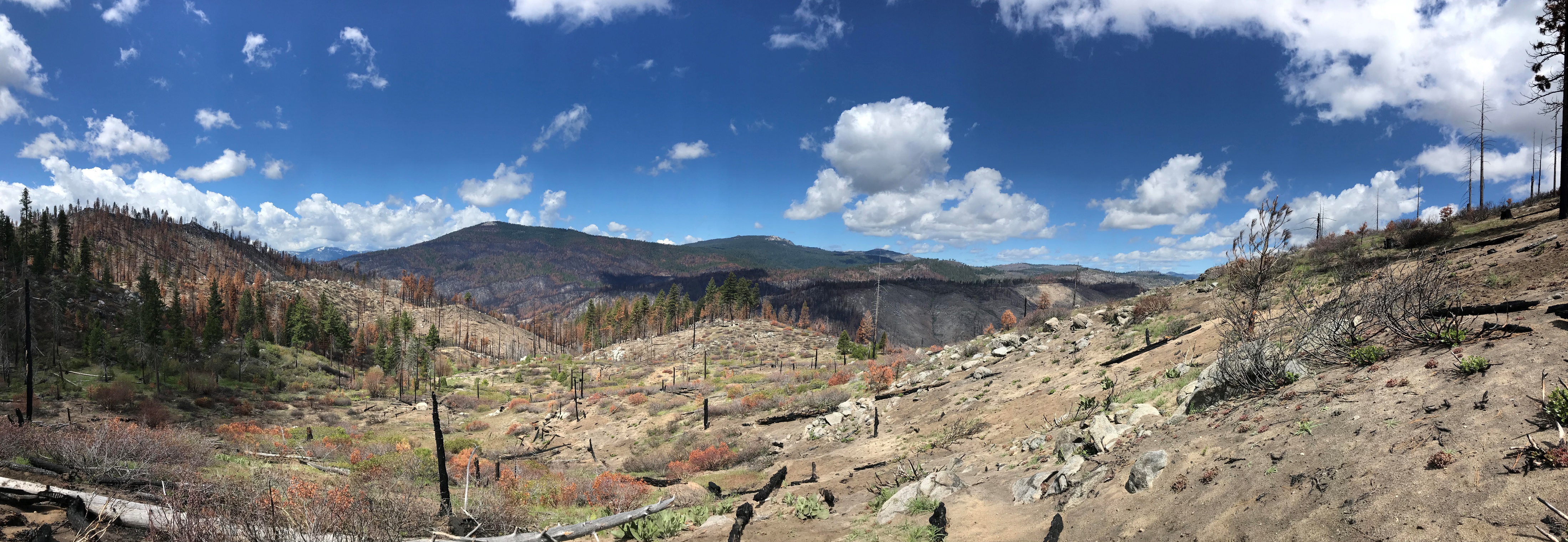 [Speaker Notes: Describe why we chose to go this route. Cap rates support local operators already doing good work. Allow operations to continue and do needed restoration even if the economics aren’t there. Allow people to work with preferred operators 
Managed contracts better for landowners who do not have an operator or operations already underway. Good for landowners who may not know what their options are. Takes burden off of operator or landowners.]
Cap Rate Reimbursements
Establishes a cap-rate for restoration activities per acre 

Rates based on NRCS/ CFIP / average operator rates

Adjusted Annually 

Landowners/ operators will be reimbursed pending completion of project

Allows the landowner to choose Operator/ Contractor 

Can still be used on properties with other funding, provided the same activity is not paid for twice
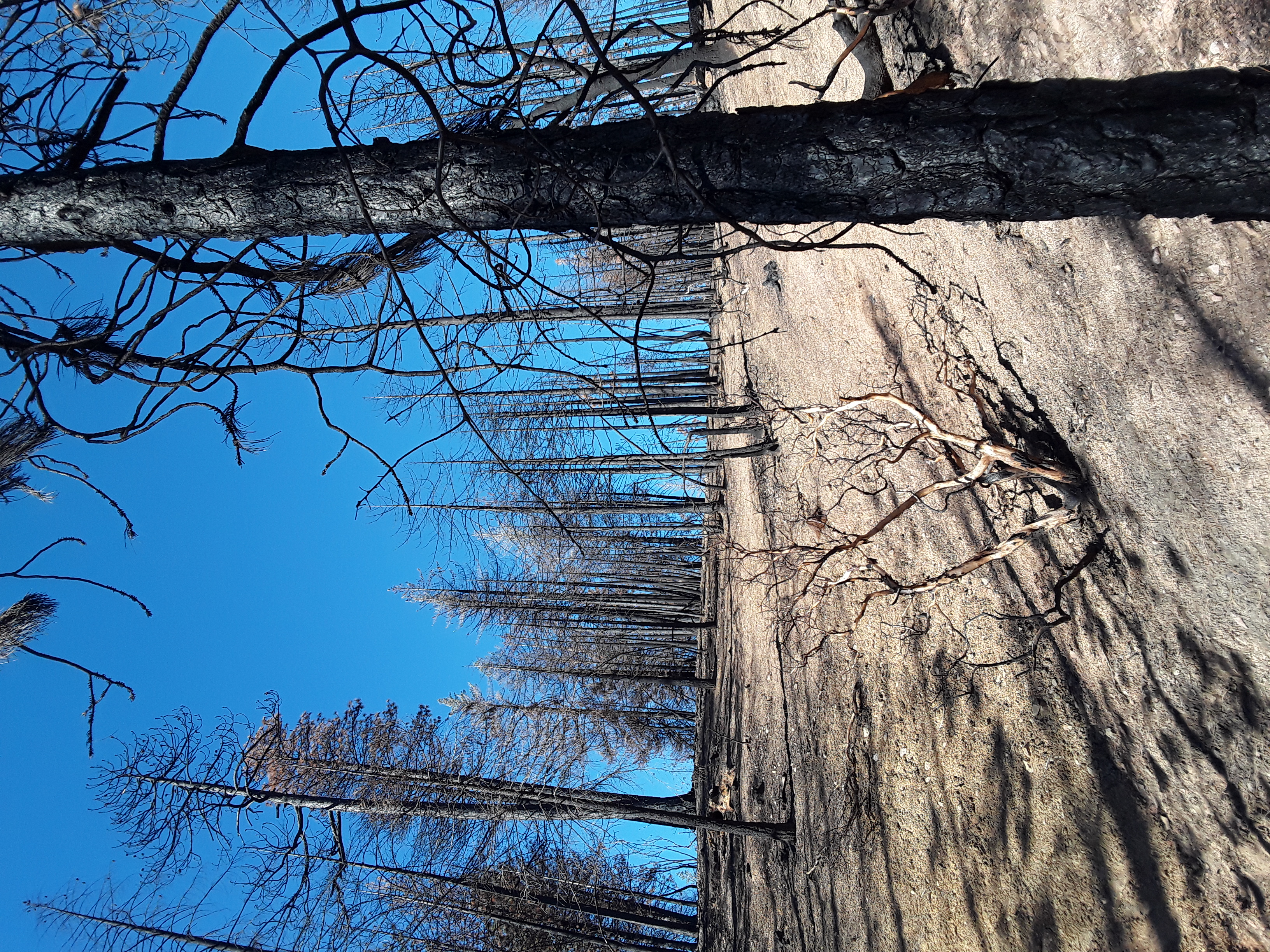 [Speaker Notes: Reiterating the fact that landowners will potentially want to use operators they know and trust, have already started doing the work, etc. 
Landowners can potentially do the work themselves if they have the equipment and necessary insurance that would be required of an operator]
District Managed Contracting
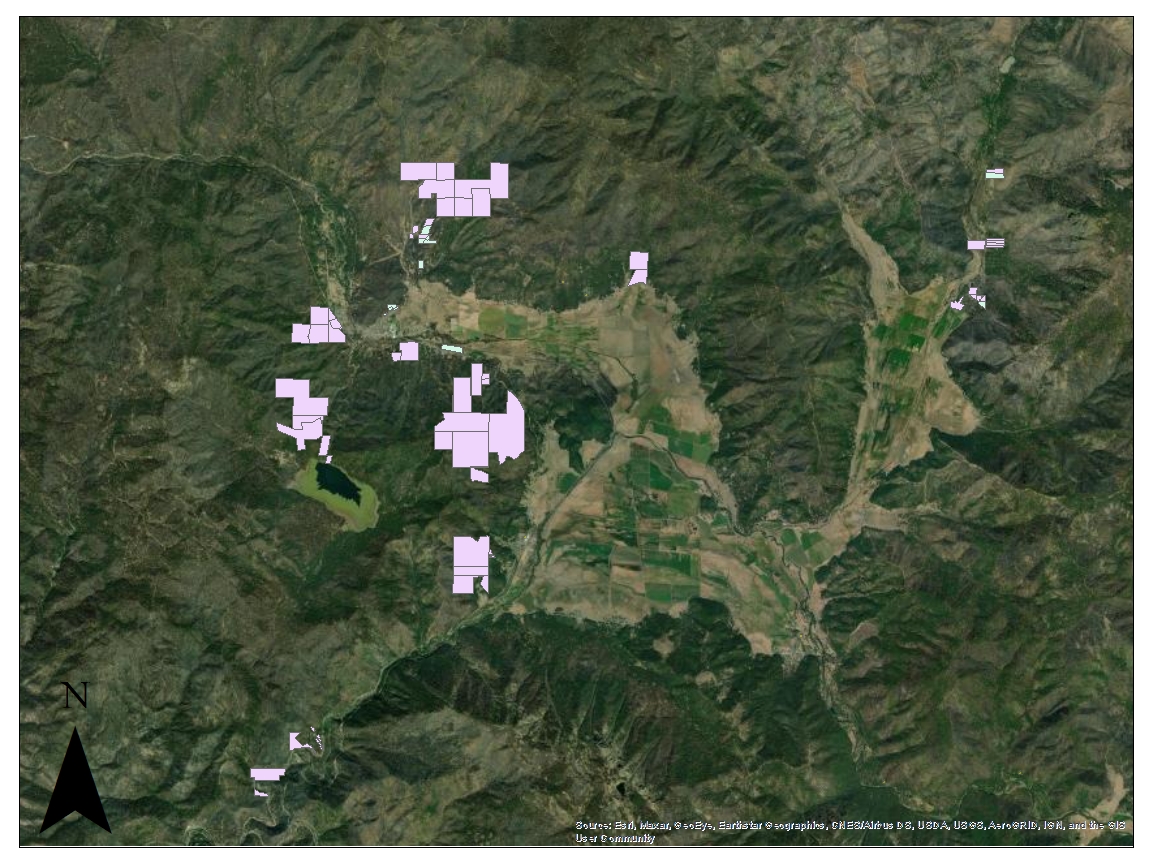 FRRCD oversees operations

Landowners still involved with planning, will work with Registered Professional Foresters and Project Coordinators to create restoration plan

Project design will aim to incorporate many landowners into same work area

Competitive Bid Process
Timeline
May 2022- Program launch and Public outreach 

June – November 2022- First phase site preparation; fuels reduction; wood utilization

Winter 2022/23- Enrollment/ Forest Restoration Plans/ Outreach/ CEQA

Spring- Fall 2023- Reforestation; phase 2 site prep; fuels reduction; wood utilization release

Continued Treatments through March 2026
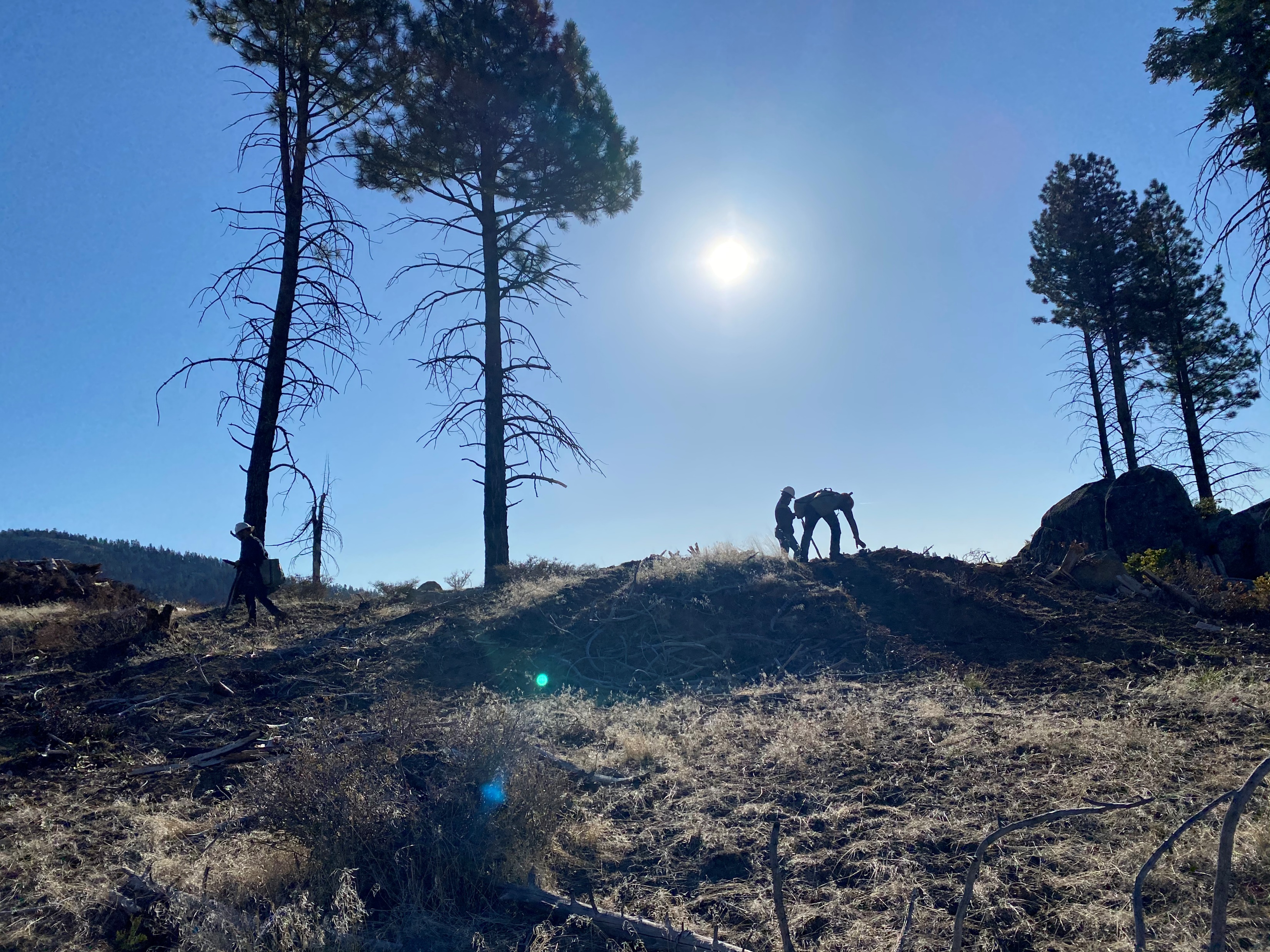 Enrollment
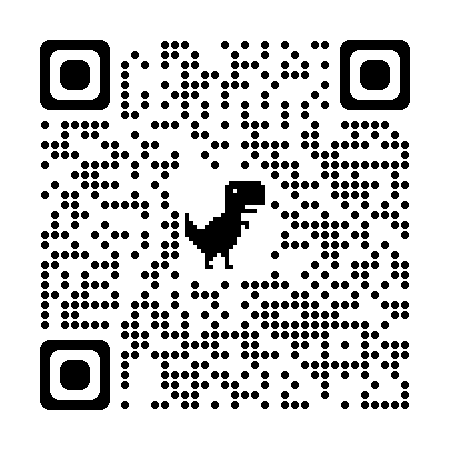 Visit www.frrcd.org

Fill out “Landowner Assistance Form” 

A Project Representative will contact you

Schedule a no – cost site visit

Enter into Agreement with FRRCD; develop workplan
[Speaker Notes: QR code to landowner assistance form]
Contact
Julia Sidman
Project Coordinator
jsidman@frrcd.org
530.927.5299 ex. 105
Michael Hall
District Manager
mhall@frrcd.org
530.927.5299 ex. 104
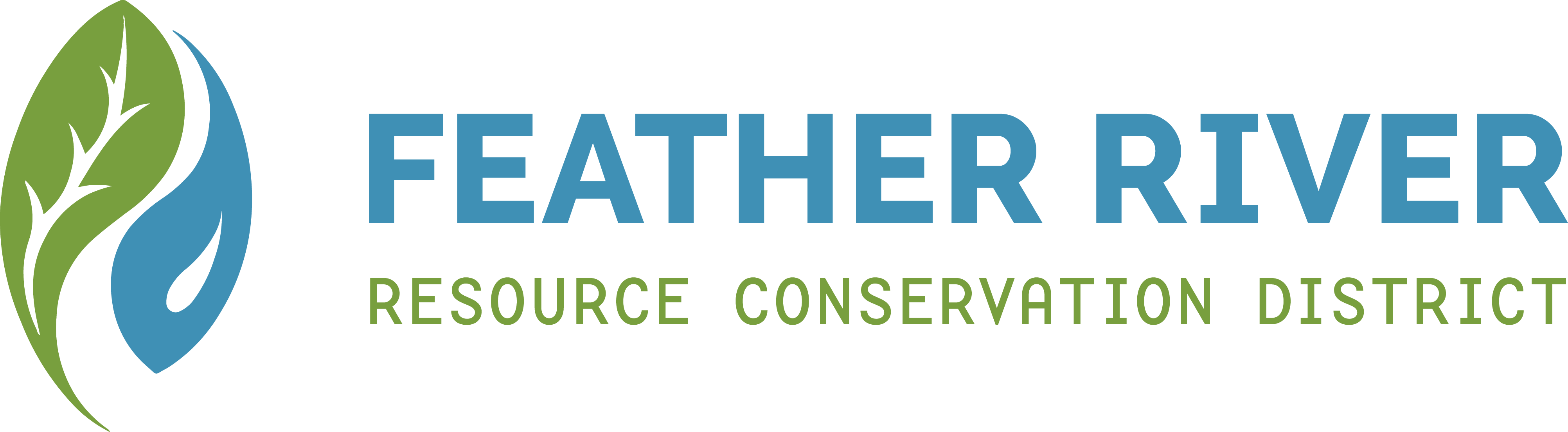